Iniciamos  el mantenimiento vial de la Calle XX entre Carreras XX y XX
Volante: 1 Fecha: XXXX  Localidades: xxxxxx  Contrato:  xxxx de xxxx
A partir de (fecha) y durante (tiempo), en horario (solo si es nocturno), inician las actividades de mantenimiento /conservación/ rehabilitación vial de este tramo, que mejorarán la calidad de vida de los habitantes de los barrios xxxxxxx y (escriba otro beneficio). Las actividades NO generarán afectaciones al tránsito. (o aclarar brevemente)

El Punto IDU está a su disposición para brindar información adicional sobre la obra.
Foto del estado actual de la zona, que evidencie la necesidad del mantenimiento (luego eliminar el recuadro)
DISCULPE LAS INCOMODIDADES
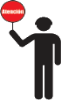 Atienda la señalización informativa y reglamentaria ubicada en obra.
Acate las recomendaciones del personal de la obra. 
Circule por los senderos peatonales demarcados. 
Evite ingresar a la zona de trabajo o romper la malla o las cintas de demarcación dispuestas para su protección. 
Cualquier irregularidad, comuníquela a nuestro PUNTO IDU.
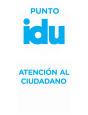 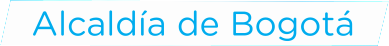 Dirección 
Horario
Teléfono: 
Correo:
Mayor información sobre  el proyecto:
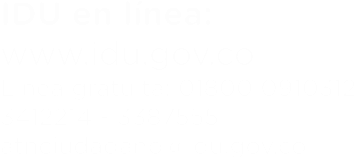